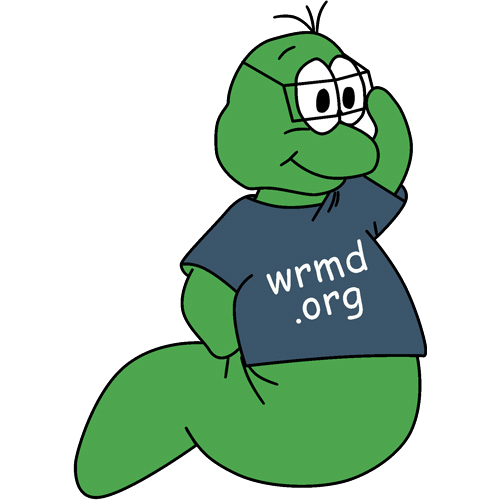 Favorite Features of WRMD
Sonoma County Wildlife Rescue
Rechecks
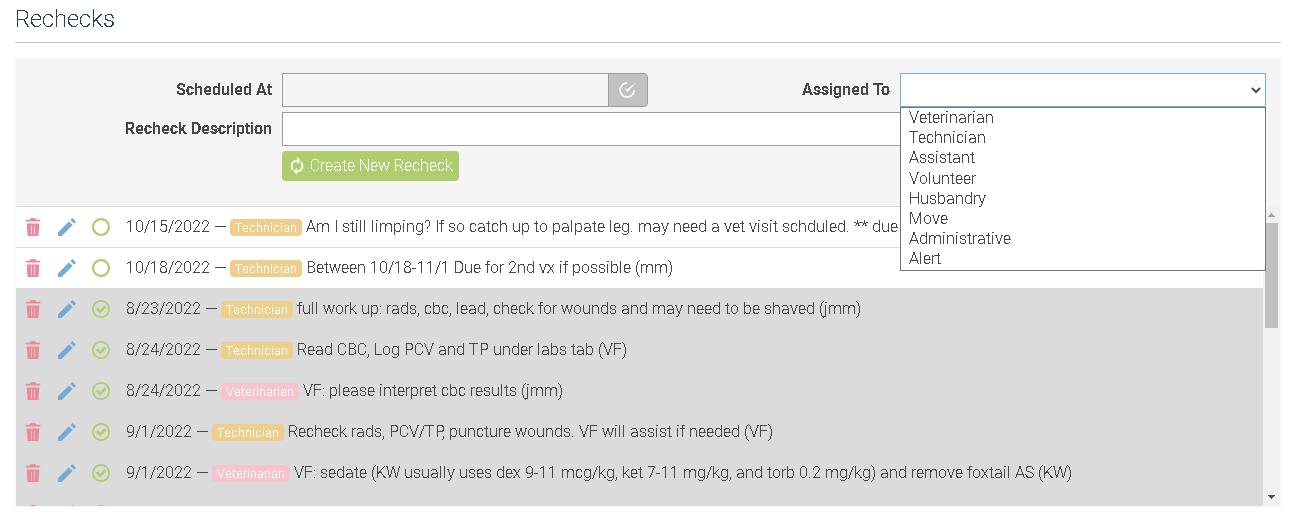 Rechecks
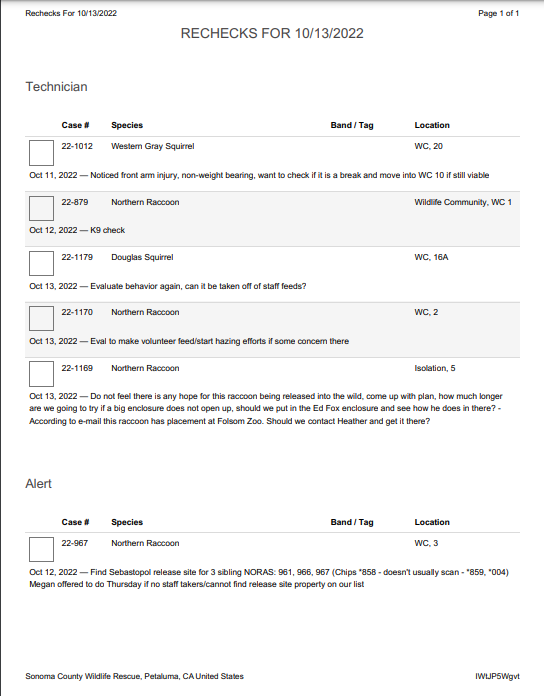 Vaccines
Deworming
Vet visits
Releases 
FNOs
Husbandry needs
Communications
Electronic Transfer / Collaborate
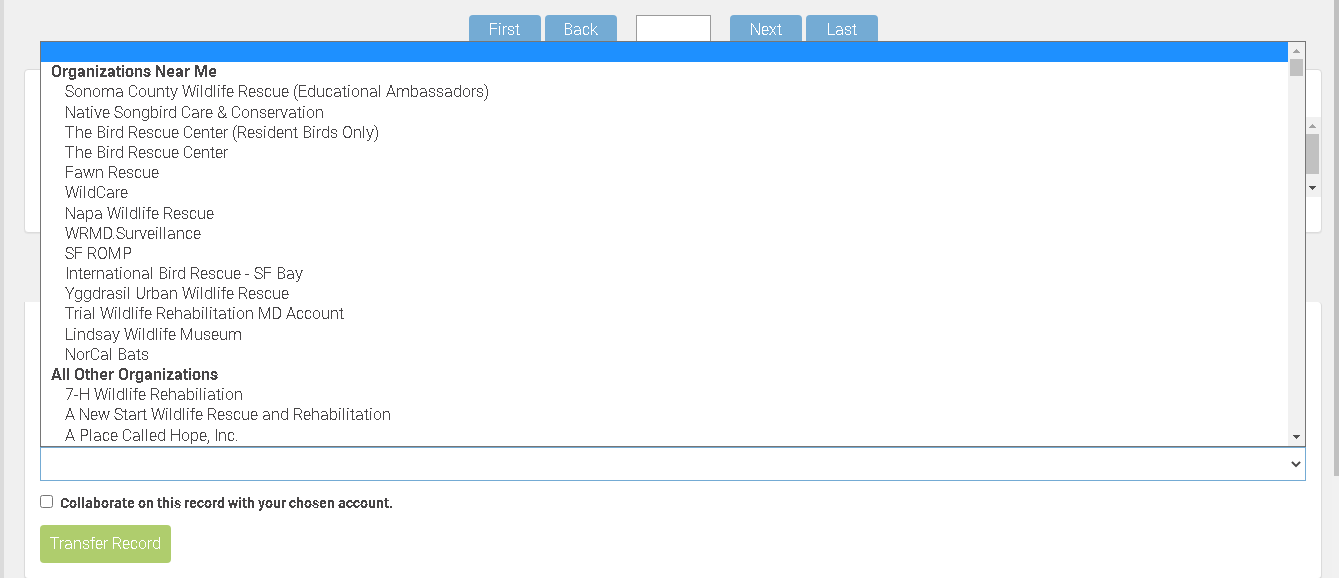 Restricted Accesses Account for Fosters
Weight Graphs
Search
Search
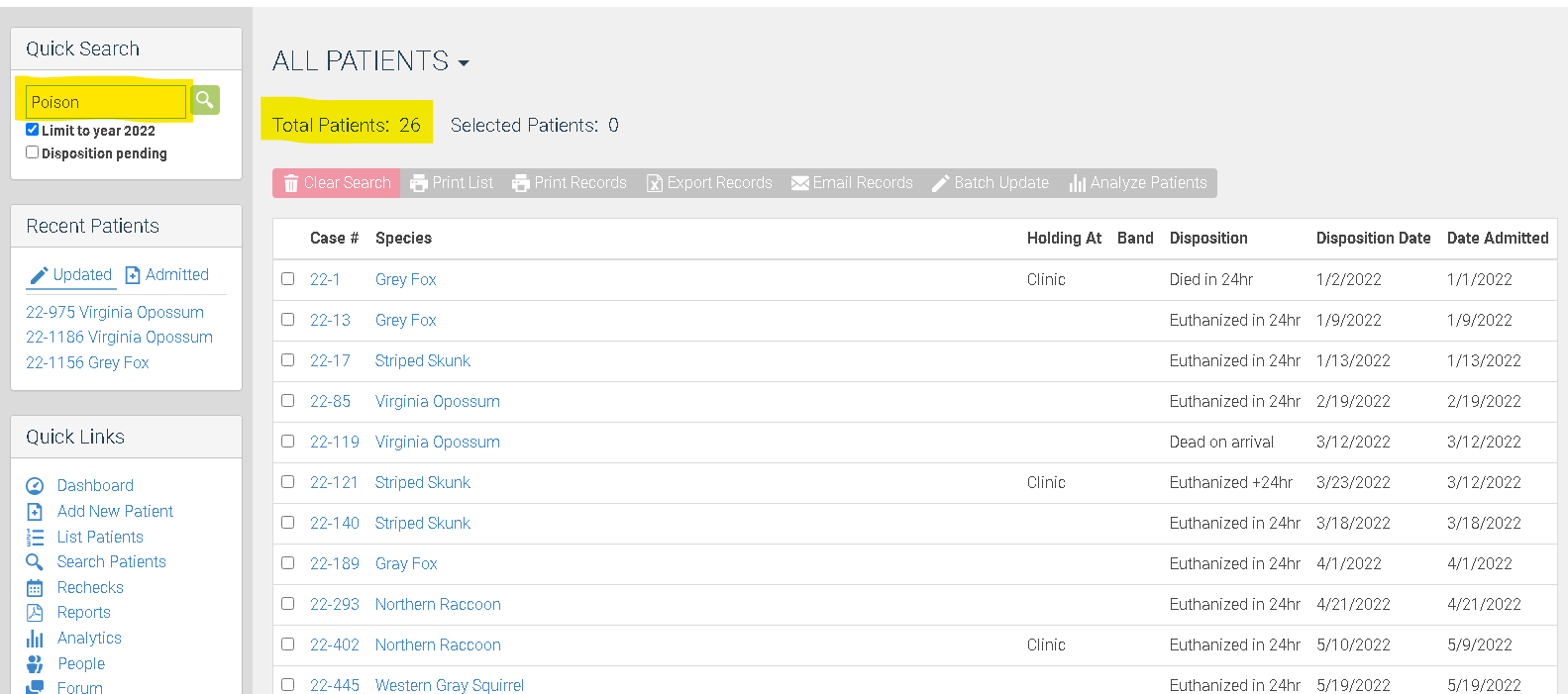 Batch Update
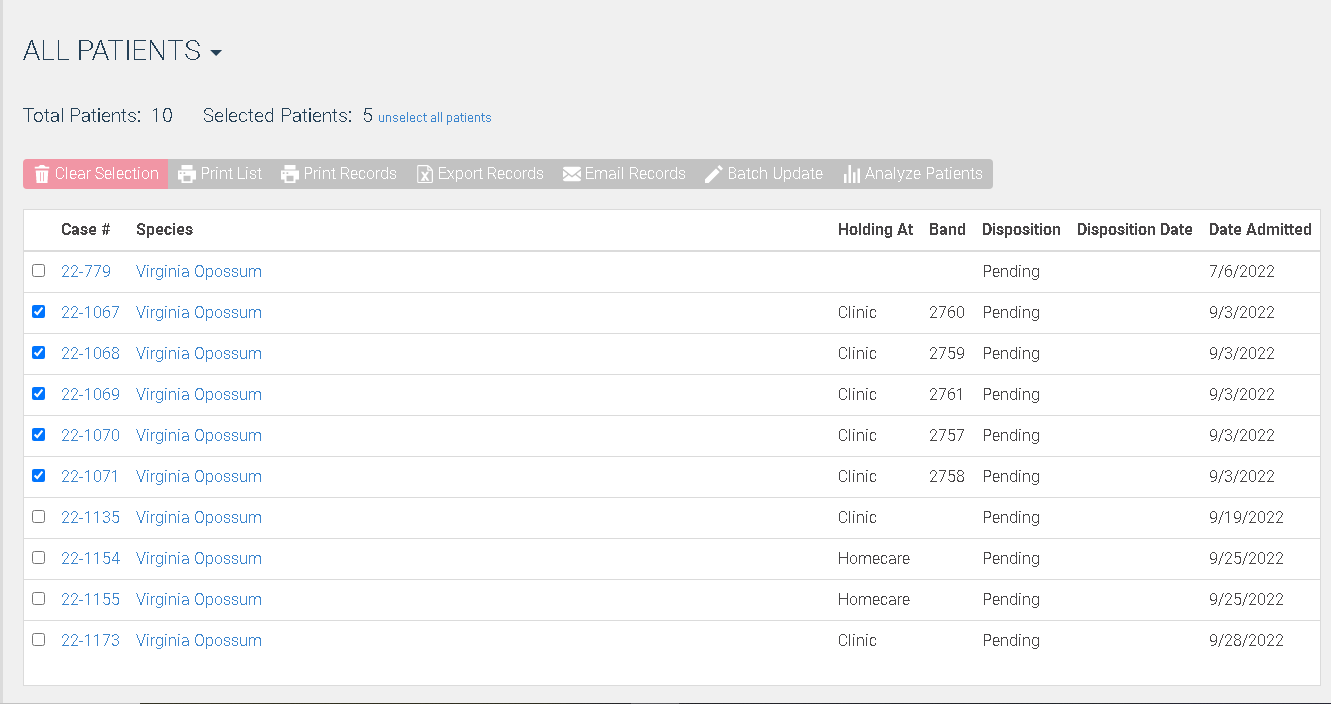 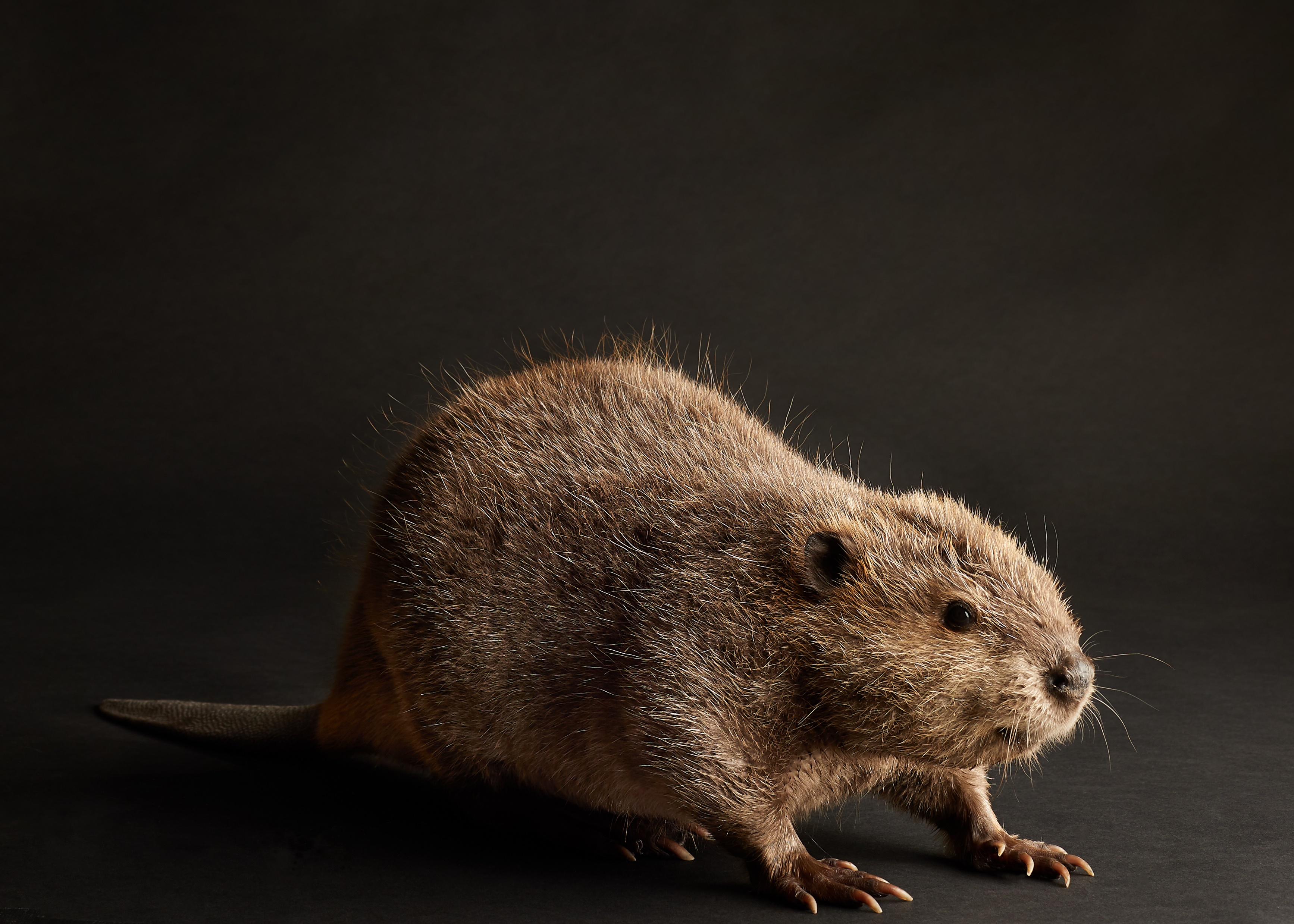 Thank you